Yerel Yönetimlerde Halkla İlişkiler
Yrd. Doç. Dr. Aslı Yağmurlu
1
Halkla ilişkiler nedir?
Bir kamu kuruluşunun ilişkide bulunduğu toplum kesiminin güven ve desteğini sağlamak için giriştiği, 
iki yönlü iletişime dayalı, 
sonuçta kamuoyunda kuruluşun, kuruluşta da toplumun istediği yönde değişikliklerin gerçekleşmesine, 
böylece kuruluş ile çevresi arasında olabilecek en uygun ölçekte uyum ve denge sağlanmasına yönelik sistemli ve sürekli iletişim çabaları
2
Kamu yönetiminde halkla ilişkiler uygulamalarının amaçları
basınla ilişkiler 
kamu bilgilendirme
kamuya duyarlılık
hizmet ve ürünlerin kullanımını arttırmak
kamu eğitimi ve kamu hizmeti kampanyaları
kanun ve yönetmeliklere gönüllü uymayı sağlamak
kamuyu kurumun gözü ve kulağı olarak kullanmak
kamu desteğini arttırmak
3
Yerel yönetimlerde katılma
Demokratik yönetimler
Faaliyetlerini vatandaşlara açıklamak zorundadır
Vatandaşların aktif katılımlarını isterler.
Yerel yönetimlerde karar ve yürütme organları yöre halkının seçimiyle belirlenmektedir. Halkın denetimi açısından en elverişli birimlerdir. Yönetenler ve yönetilenler arasında mekansal yakınlık yurttaş/yerel yönetim ilişkisini kolaylaştırarak katılımı arttırmaktadır.
4
Halkla ilişkilerde işlevler
Tanıtma işlevi: Halkla ilişkilerin ortaya çıkışından beri varolan, örgütün kamularına kendini, faaliyetlerini tanıtmaya yönelik olarak gerçekleştirdiği iletişim etkinliklerini içeren faaliyetleri kapsamaktadır.
5
Halkla ilişkilerde işlevler
Tanıma işlevi: Örgütün varlığını sürdürebilmek için gerekli olan bilgilerin teminidir. Bunun için çevrenin talep ve isteklerinin bilinmesi ve buna uygun uygulama pratiklerinin geliştirilmesi gereklidir.
6
Tanıtma			Tanıma
7
Belediyelerde halkla ilişkiler faaliyetleri
Tanıtıcı, eğitici, öğretici kitap, dergi, broşür, almanak, bülten v.s. yayınlar çıkarmak.
Haftalık bilgilendirme bülteni çıkartarak hedef kitleyi (basın/vatandaş) bilgilendirmek.
Basın ilan kurumuna ilan vermek.
Yerel ve ulusal medya kurum ve kuruluşlarıyla sürekli diyalog kurmak.
Gazetecileri kuruma davet etmek, onlarla yılda enaz 4 defa toplantı yapmak. Onlara gezdirmek, belediyenin yatırımları ve işlevleri konusunda bilgi verilecek.
Belediye ile ilgili olarak farklı gazetelerde haber çıkmasını sağlamak.
Kamuoyu araştırmaları, referandum yapmak ve anket formları düzenlemek.
Basında çıkan ihbar, şikayet ve dilekleri takip etmek.
Belediyeyi halka tanıtacak büyük sosyal etkinlik düzenlenecek.
Bilgi Edinme Merkezi, Alo 153 ve Basın Merkezini işletmek.
Yazılı basını taramak, ilgili haberleri derlemek.
Üniversite, kamu kurumları, kamu kurumu niteliğinde meslek kuruluşları, özel sektör temsilcileri, sivil toplum kuruluşları ve diğer kurumlarla ilişkiler kurmak ve akademik toplantılar düzenlemek ve yapılanlara iştirak etmek.
Belediyenin internet sitesinden halkla ilişkilerle ilgili faaliyetleri yürütmek.
8
İletişim Araçları
9
Şikayet-istek hatları
Belediyeler, telefon, internet, SMS, posta, faks aracılığıyla vatandaşın belediyeye ulaşabileceği uygulamalar gerçekleştirmektedir. 7 gün/24 saat ulaşarak sorun, görüş ve taleplerini iletebildiği hizmet birimleri neredeyse tüm belediyeler tarafından oluşturulmuştur.Bu birimler kendilerine ulaşan tüm sorun, görüş ve talepleri çözülmesi için ilgili birimlere ileten ve takibini yapan koordinasyon merkezleridir. 
Birimlere ağırlıklı olarak belediye internet sitesinden ve tüm Türkiye için geçerli numaradan (153) ulaşılmaktadır.
10
İnternet Uygulamaları
Hizmet sunumunda zaman ve mekan kavramlarını ortadan kaldırmaktadır.
Düşük maliyetlidir.
Hem kitle iletişim aracı hem de yüz yüze iletişim imkanı sağlamaktadır.
Bütün iletişim türlerini ve araçlarını içinde barındırabilen bir araçtır.
İki-yönlü simetrik iletişim aracı olarak kullanılabilir.
Halkla ilişkilerin tanıtma ve tanıma faaliyetleri internet sitelerinden yürütülmektedir.
Özel kamulara (Yaşlılar, engelliler, kadınlar) ulaşma imkanı sağlamaktadır
11
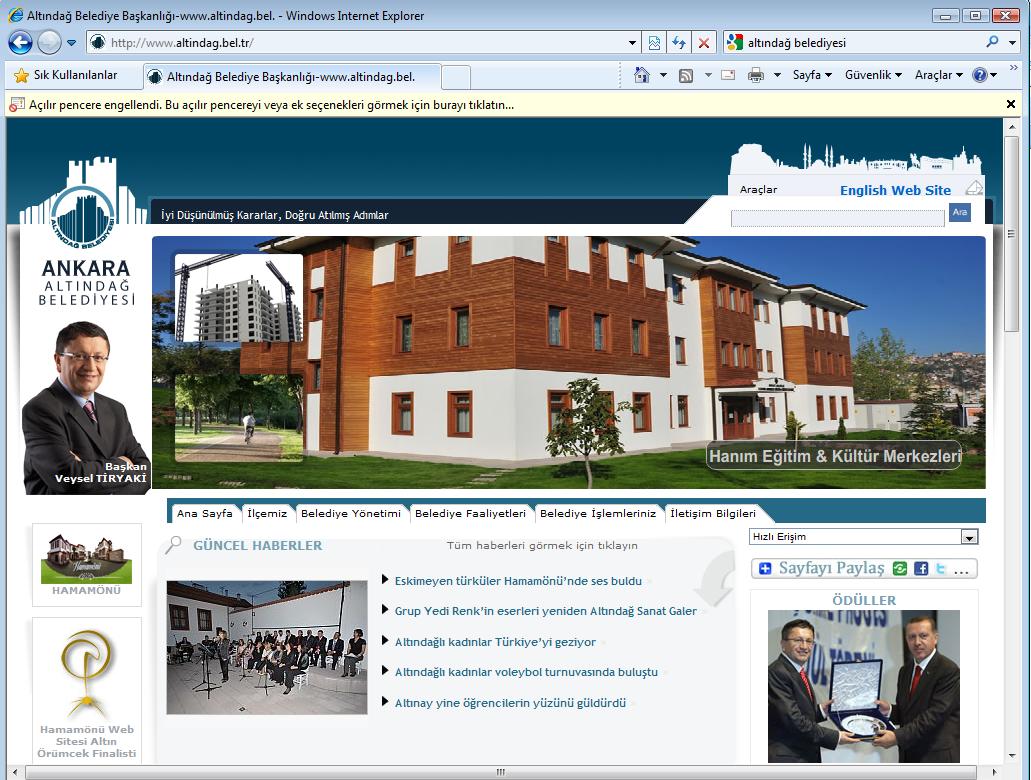 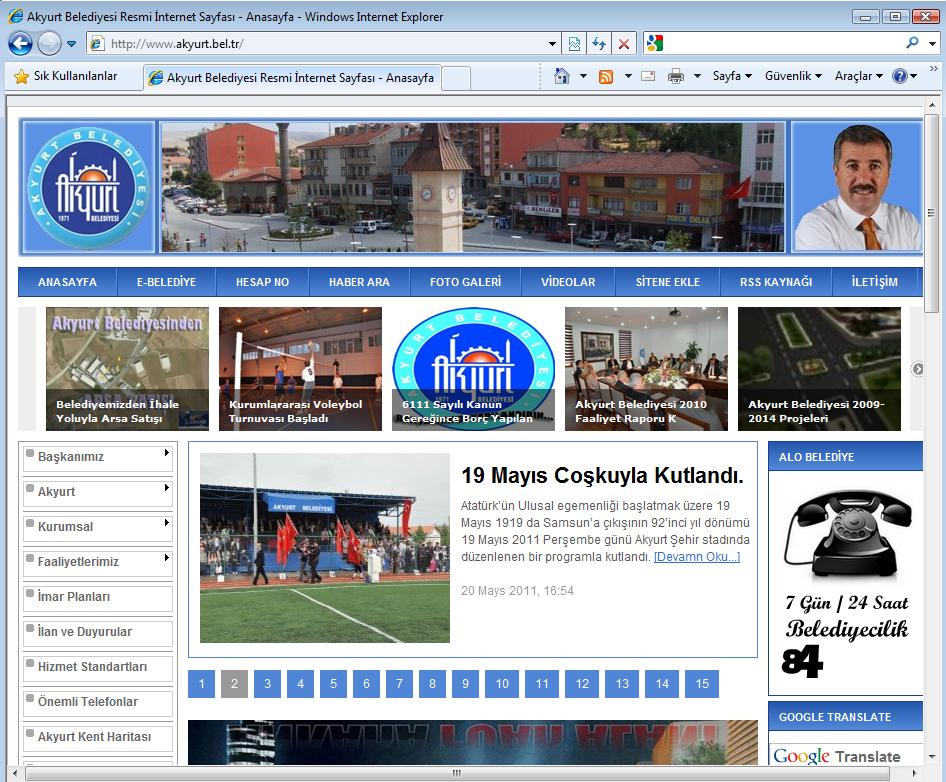 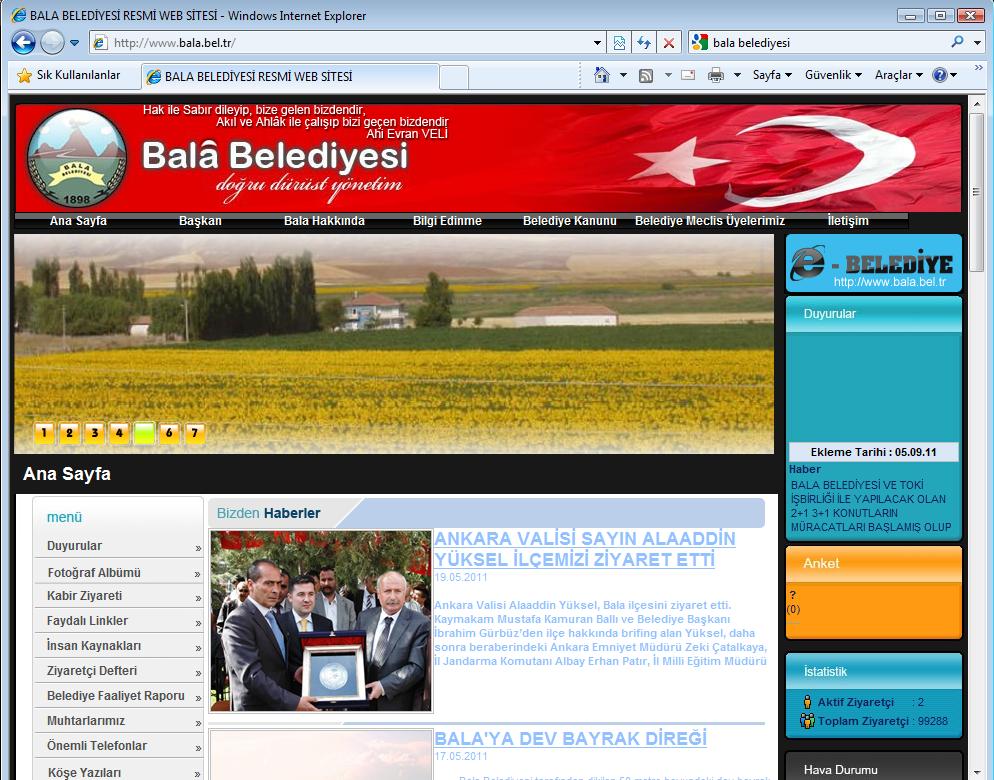 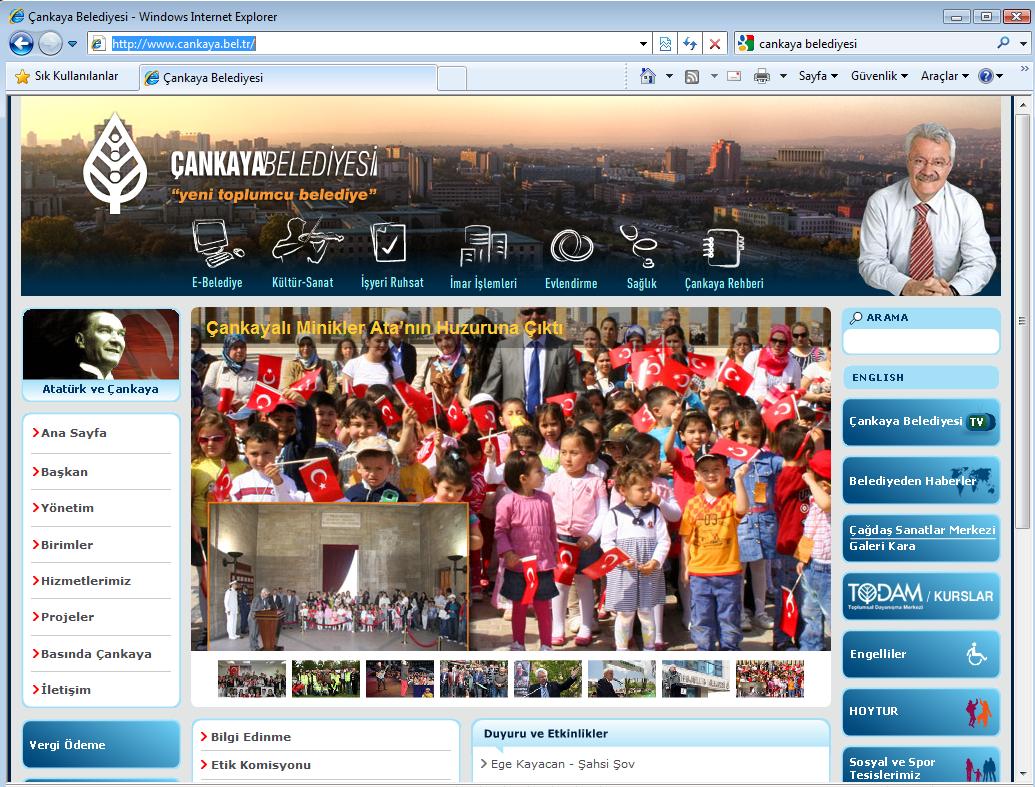 Belediyelerin internet sitelerinden gerçekleştirdiği hi faaliyetleri
13